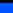 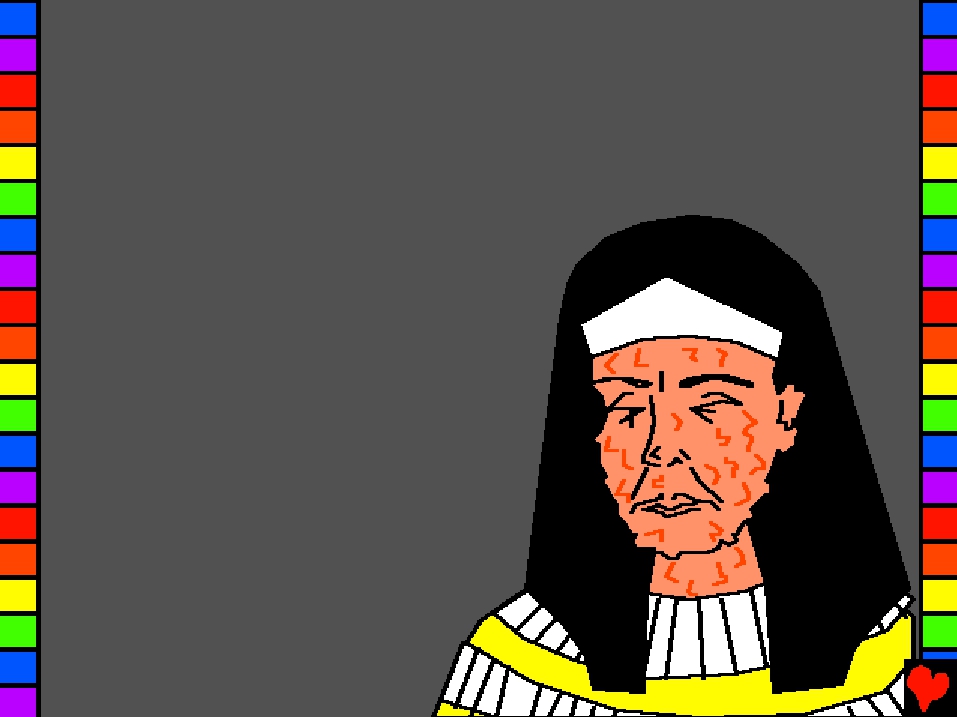 Библија за дјецу
представља
Збогом
фараоне!
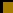 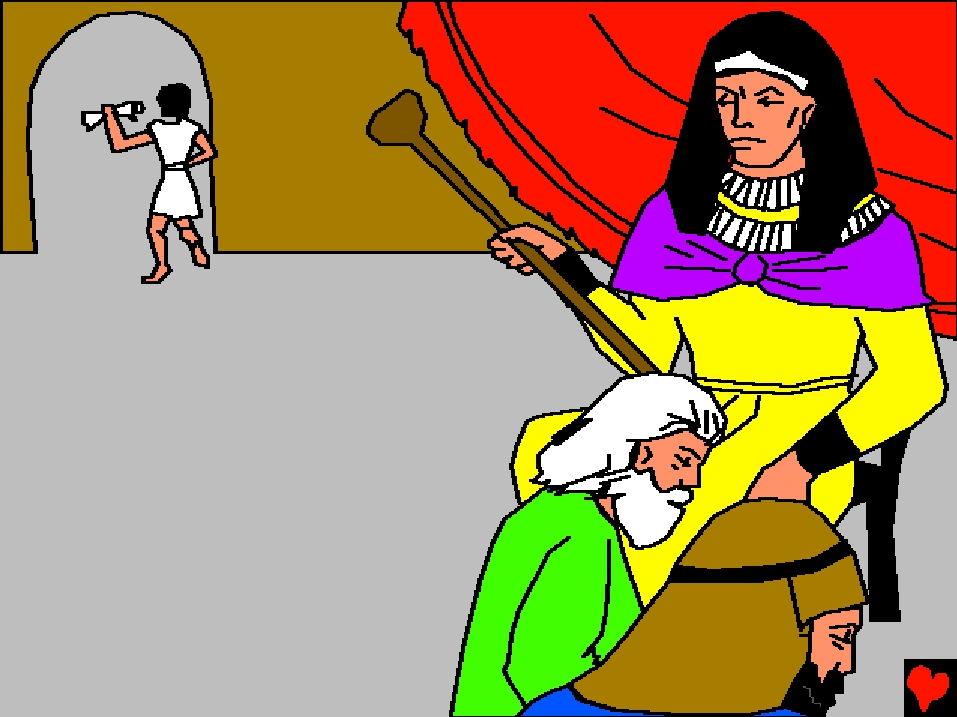 Фараон је био љут!
Бог му је наредио
преко Мојсија да
пусти Израиљске
робове да напусте
Египат.  Он је одбио.
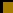 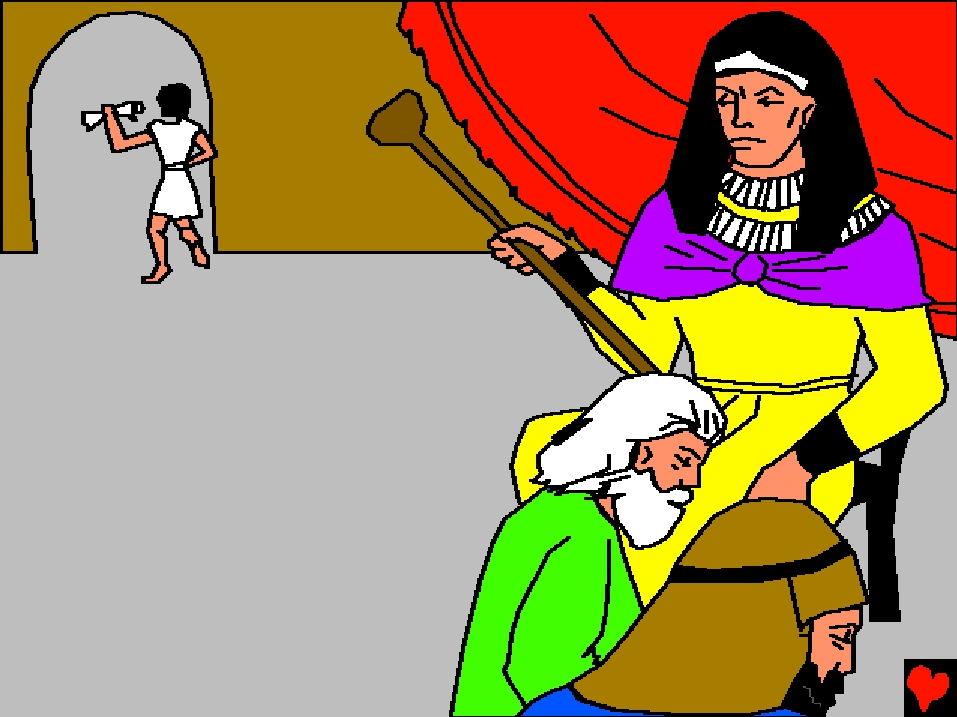 „Нека раде још
више” наредио је
фараон својим
чуварима робова.
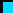 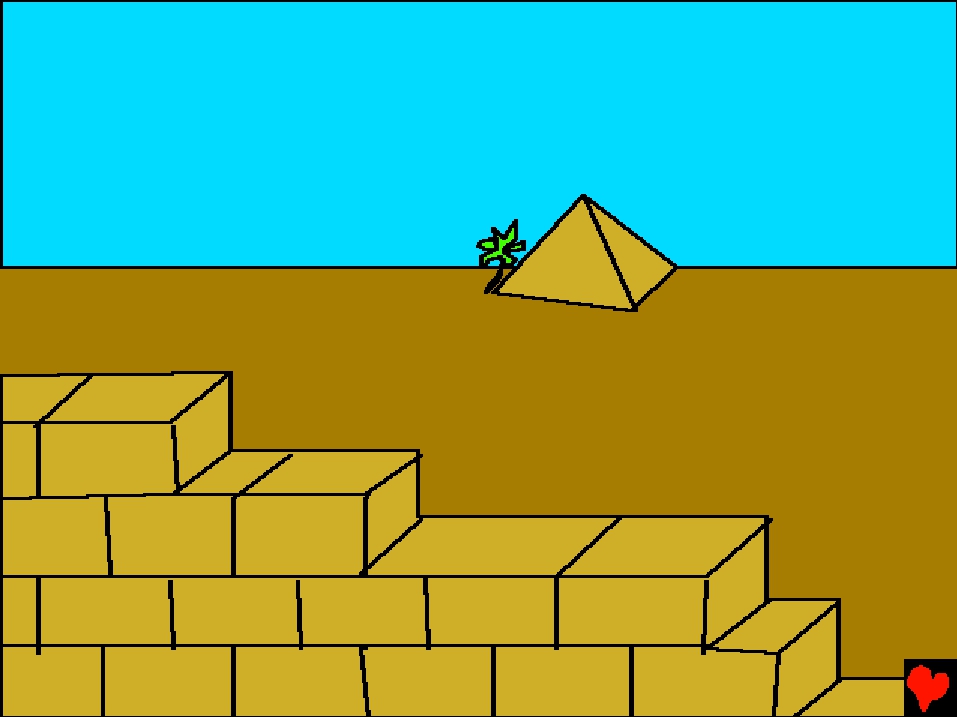 „Прикупљајте пљеву за опеке сами”.  Ми вам је
нећемо више давати.  Али морате направити исти
број опека“.  То су биле нове наредбе фараонове.
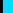 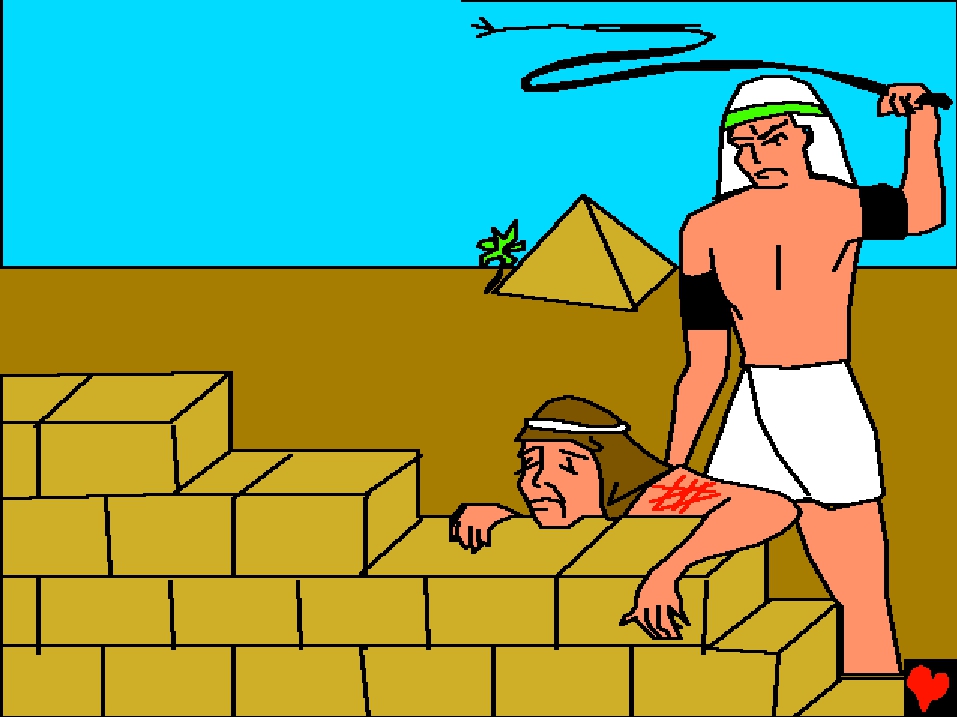 Чувари су бичевали оне
робове који нису стигли
да скупе пљеву и направе
довољно цигала.
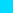 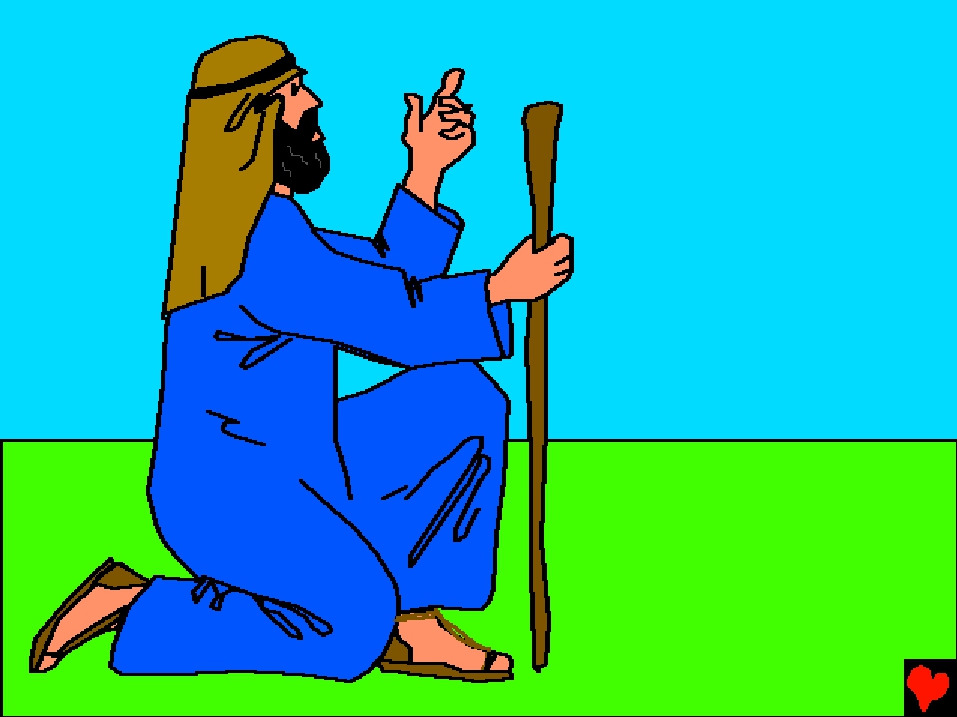 Народ је кривио
Мојсија и
	Арона за своје
невоље.  Мојсије
се помолио.
	„О ГОСПОДЕ”
плакао је „Уопште
ниси спасио
Свој народ.”
„Ја сам ГОСПОД
и Ја ћу их избавити“
одговорио је Бог.
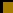 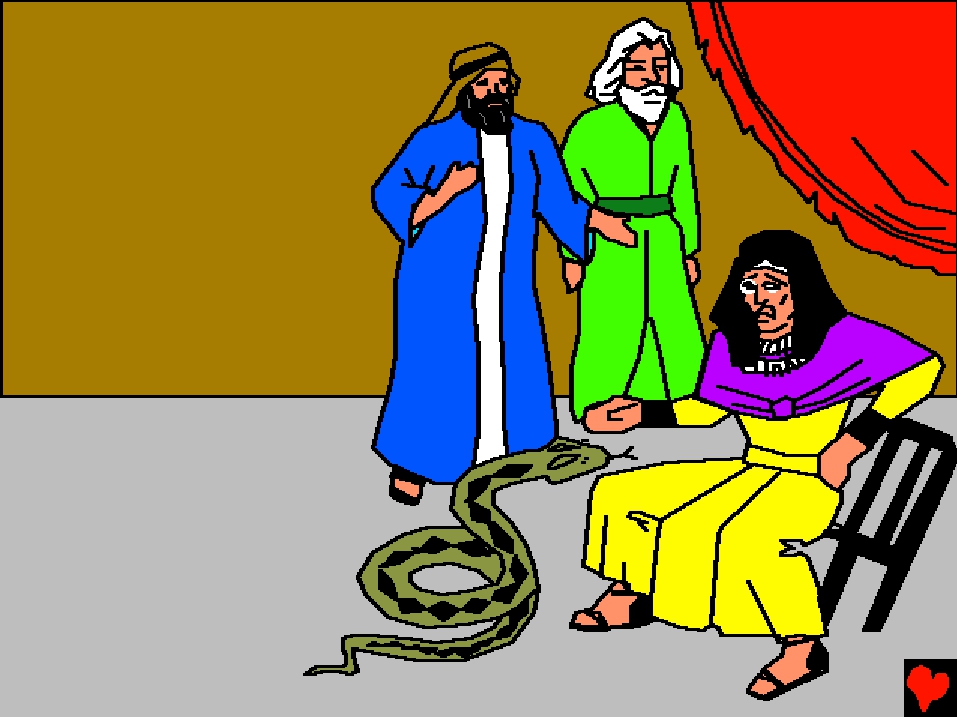 Тада Бог
посла Мојсија
и Арона назад
фараону.  Када
моћни владар
затражи од
Божијих
слугу знак,
Аронов штап
се претвори у
гмизајућу
змију.
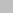 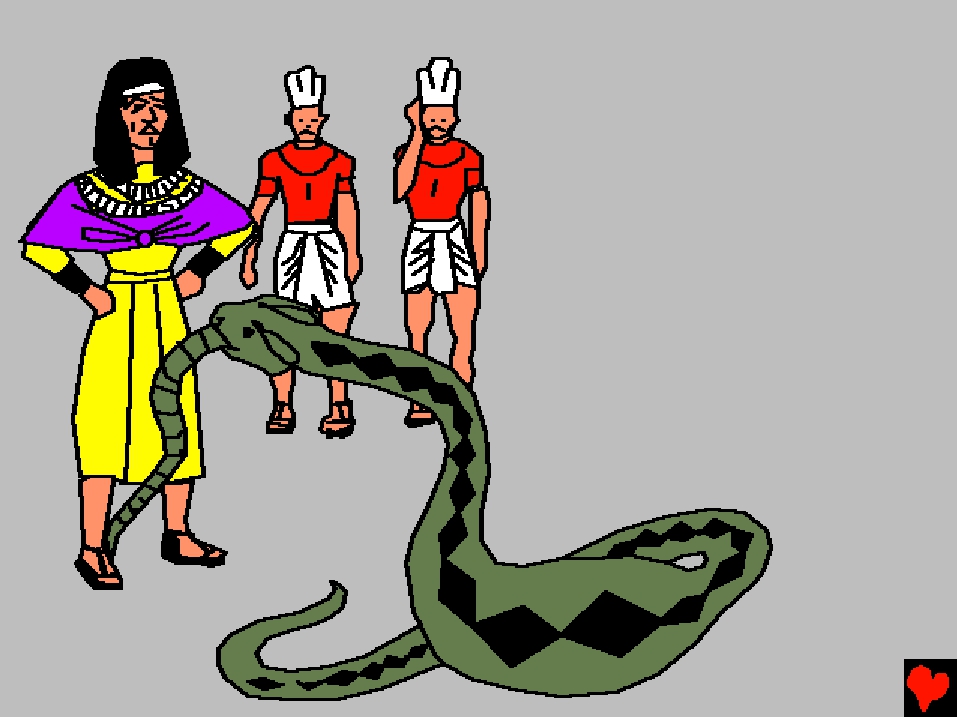 „Доведите моје
мађионичаре” викнуо
је фараон.  Када су
египатски мађионичари
	бацили своје штапове,
и сваки од њих се,
			такође, претворио у
змију.  Али Аронов штап
		је прогутао остале.  Но,
	фараон и даље није хтио
да пусти
народ
да иде.
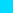 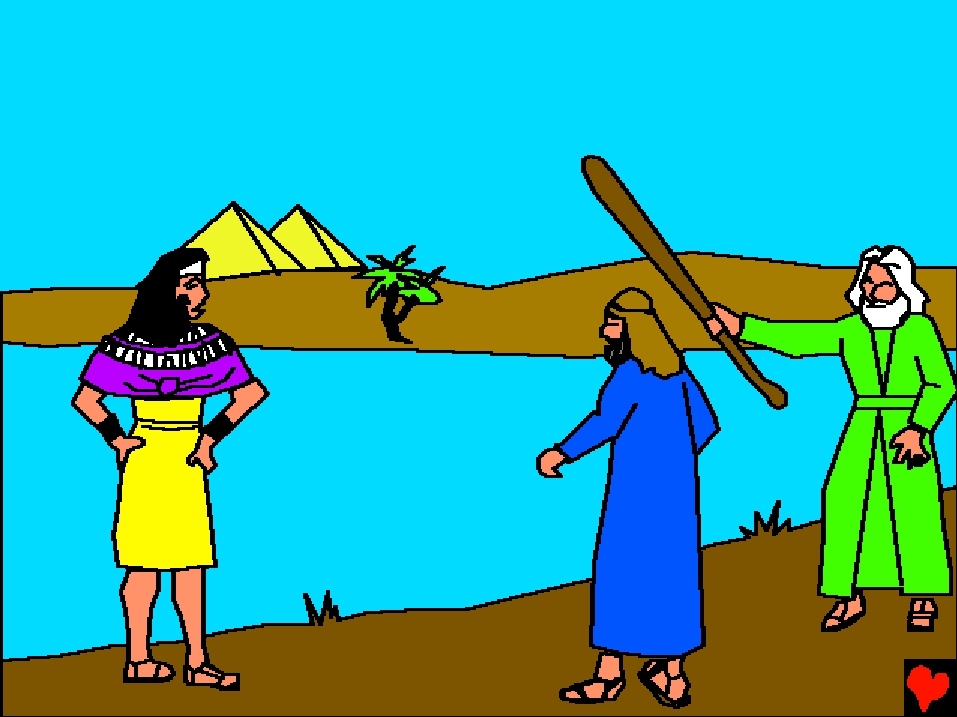 Сљедећег јутра, Мојсије и Арон срели су фараона на
ријеци.  Када је Арон испружио свој штап, Бог је
претворио воду у крв.  Рибе су
угинуле.













Људи нису
	могли да
	пију воду.
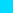 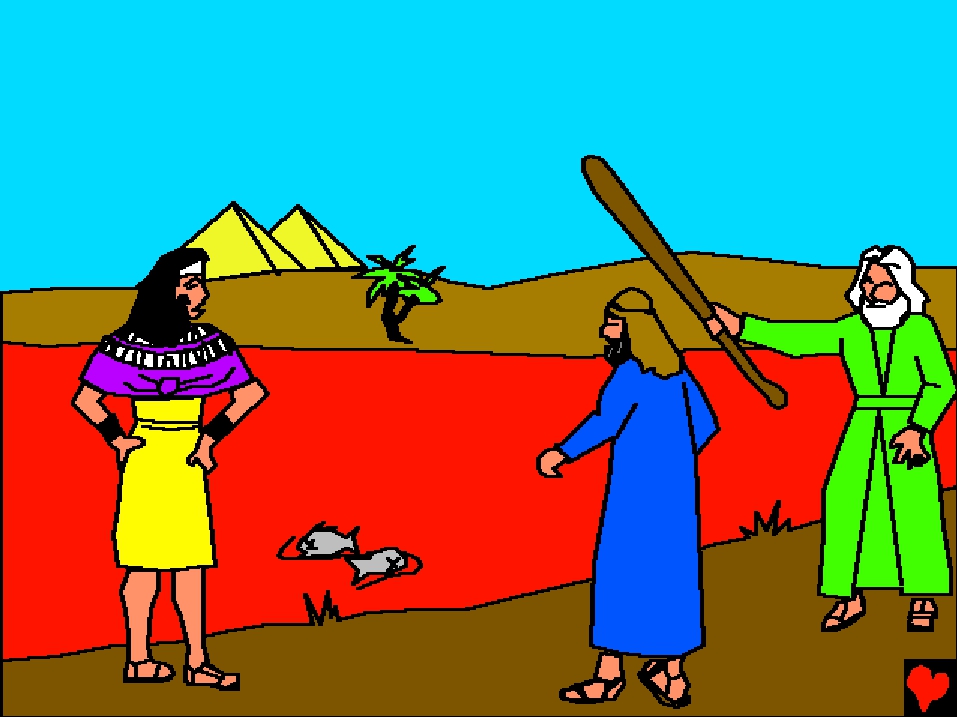 Али фараоново срце било је тврдо.  И даље није хтио
да пусти Израиљце да оду из Египта.
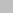 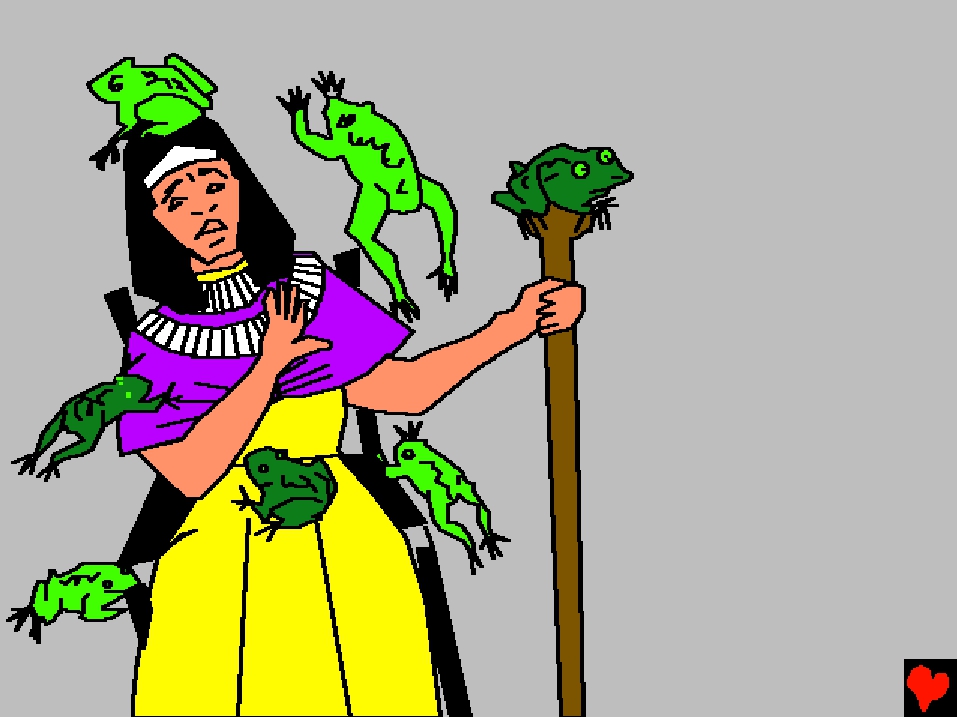 Опет је Мојсије рекао фараону да
пусти Божији народ да иде.
Фараон је поново
одбио.  Бог је
	послао још једну
пошаст.  Појавиле
су се жабе по
цијелом Египту.
Свака кућа и
свака соба чак и
пећи су биле
испуњене
жабама.
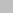 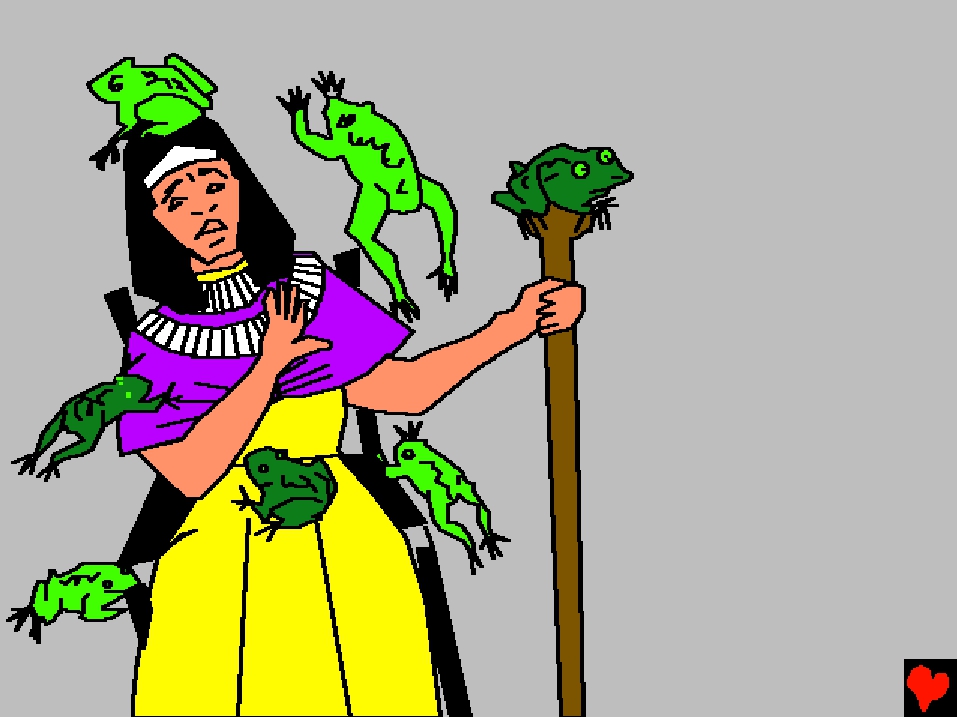 „Моли се за
		мене и тада ће
				Бог уклонити
			жабе” фараон
	је замолио.  „И
ја ћу дозволити
да твоји људи
иду.”  Али,
када су отишле
	жабе фараон је
промијенио
мишљење.  Он
није желио
да ослободи
робове.
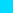 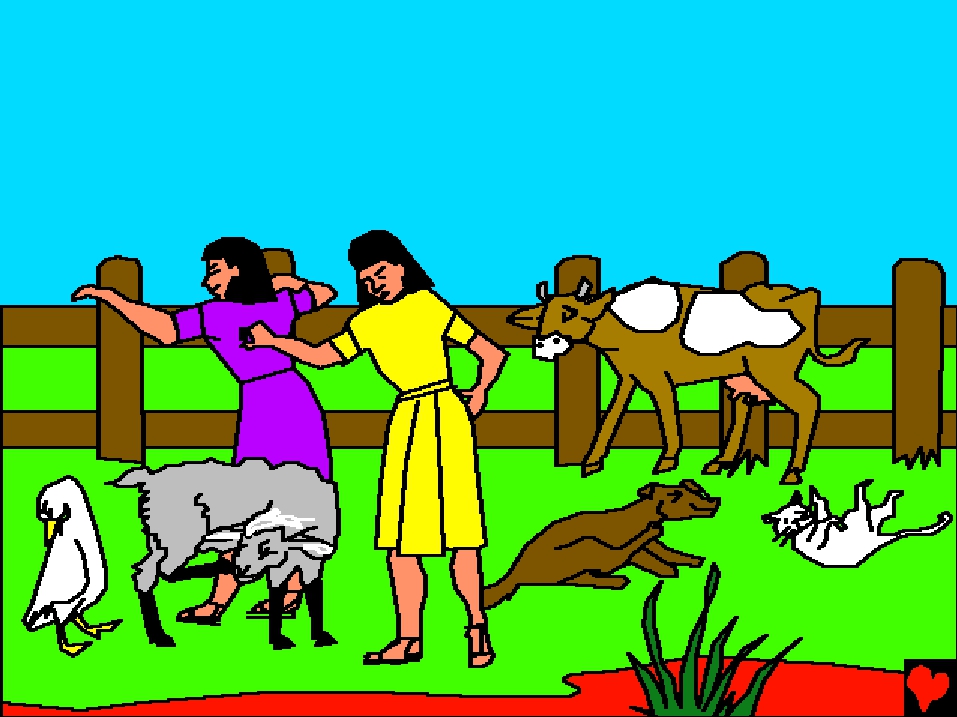 Бог онда посла мноштво буба званих вашке.  И
посташе уши по људима и по стоци, али фараон
није хтио да попусти Богу.
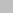 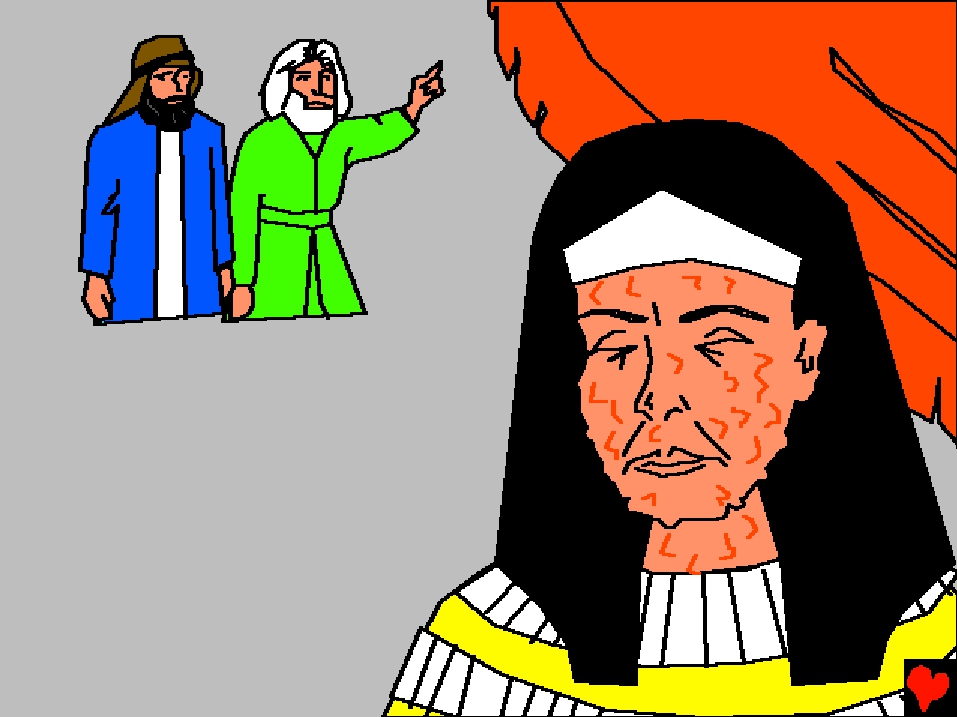 Сљедеће што је
Бог послао су биле
муве, тачниј ројеви
мува.  Потом је Бог
послао болести
египатској стоци.
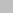 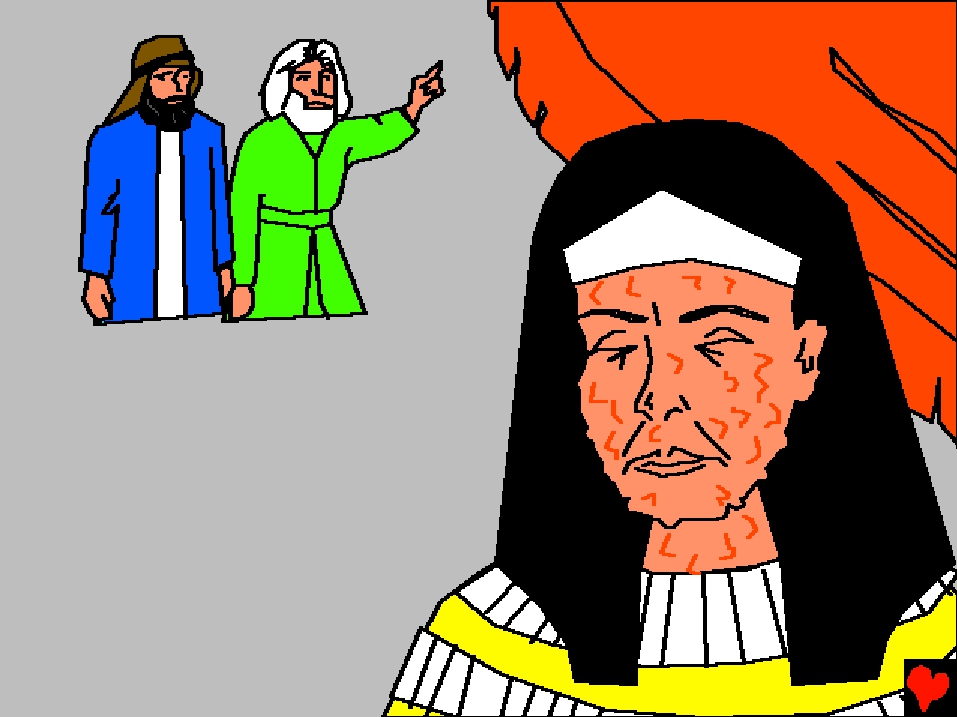 Затим, Бог је послао
болне чиреве.  Људи
су ужасно патили.
Али, фараон се и
даље одупирао
Господу.
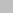 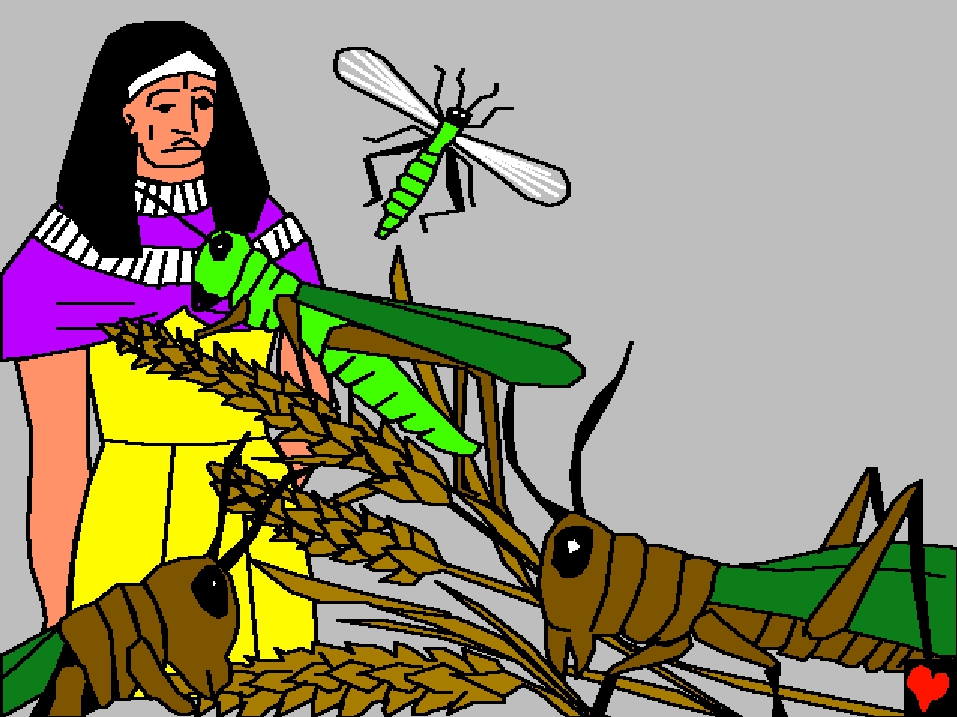 Послије чирева,
Бог је послао
хорде скакаваца.
Скакавци су
	појели сваку
зелену биљку
на земљи.
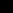 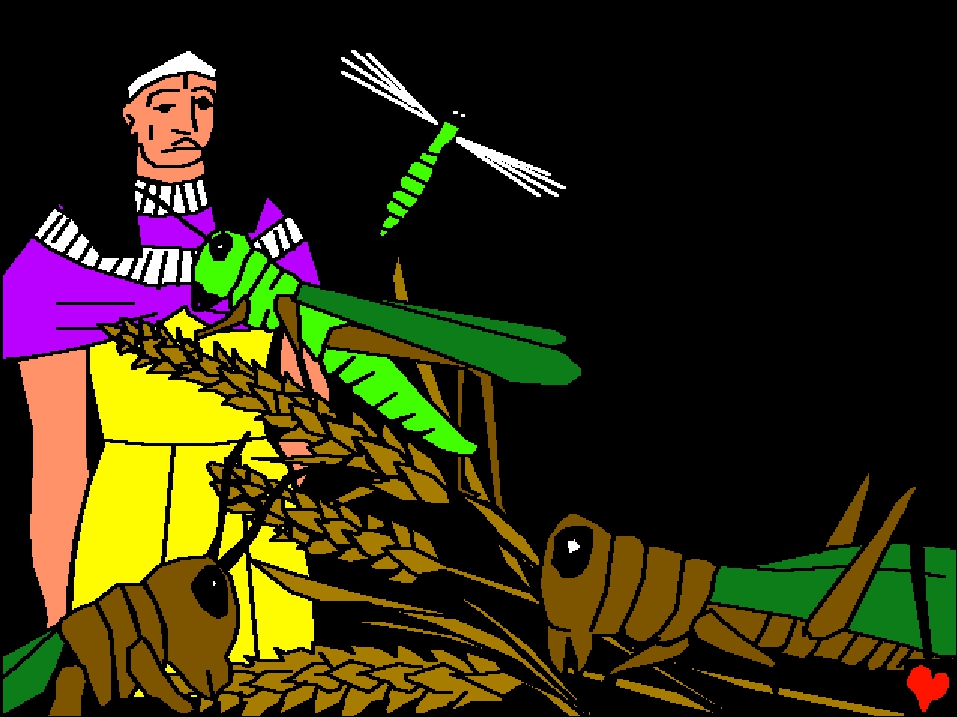 Онда је Бог пустио
тродневни мрак на
		земљи.  Али,опет,
тврдоглави
фараон није хтио
да ослободи
	Израиљце.
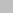 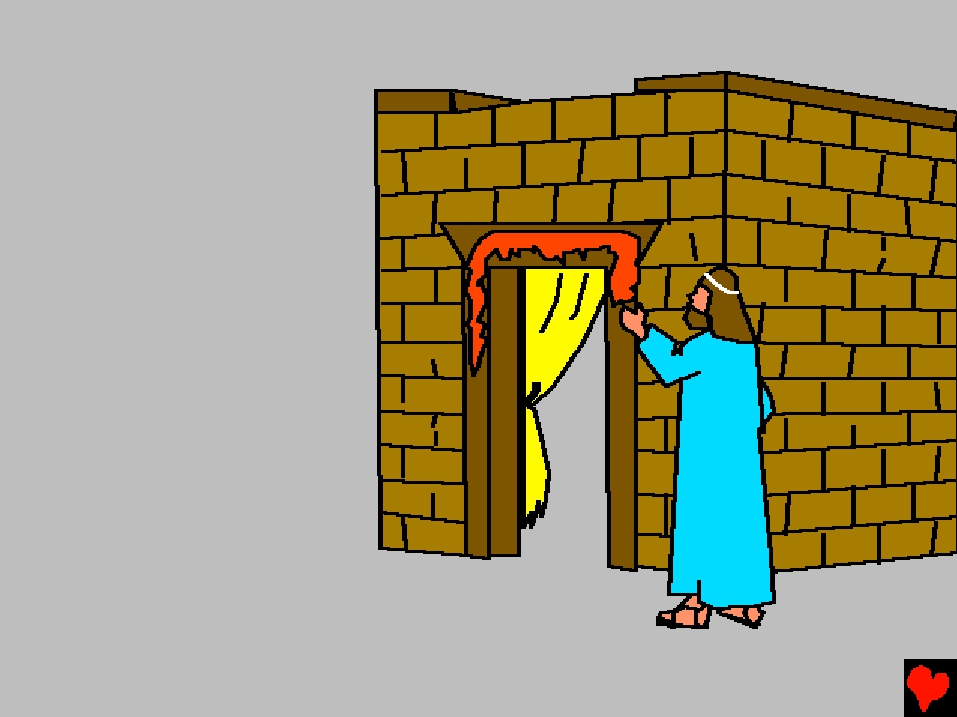 „Послаћу још једну
пошаст” упозорио
је Бог.  „Око
поноћи сва
пророђена
мушка дјеца
и животиње
ће умријети.
Бог је рекао
Израиљцима
да ће њихова
прворођена
дјеца бити
сачувана ако довратнике врата
намажу јагњећом крвљу.
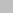 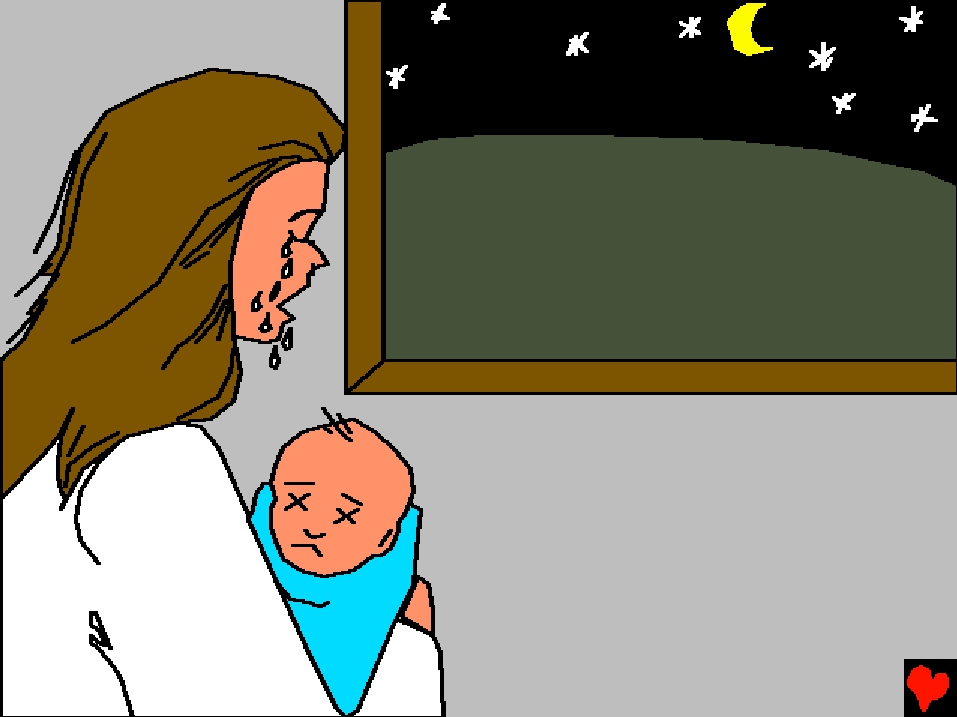 У поноћ, велики плач
појавио се у Египту.
Смрт је дошла.
Најмање једна
особа је умрла
у свакој кући.
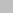 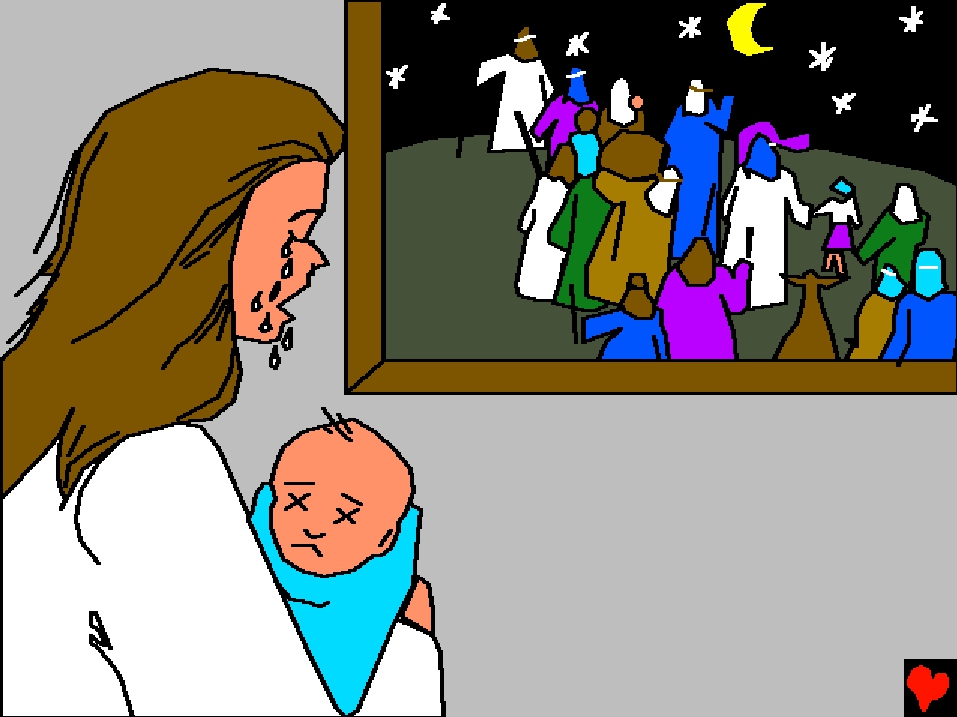 „Губите се” узвикнуо је
фараон.  „Идите, служите
Господу”.  Убрзо, народ
Божији је марширао
према египатској
граници.
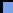 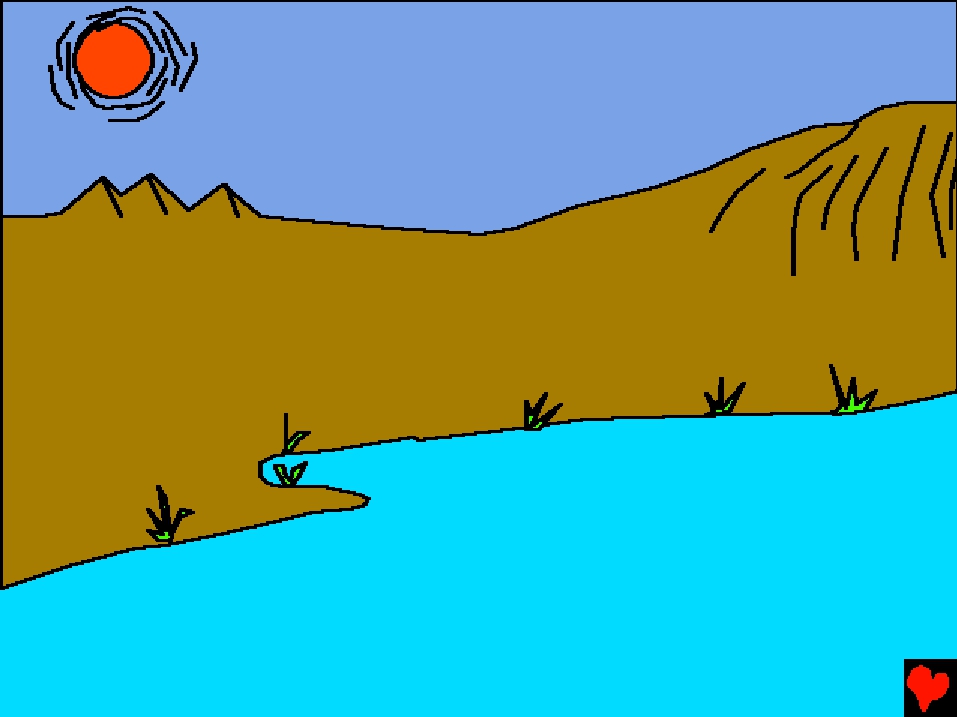 Бог је рекао Мојсију да се
	сјећа Пасхалне ноћи, зато што
је тада анђео Божји прешао преко
израиљских домова и ударио
фараона и његов народ.
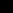 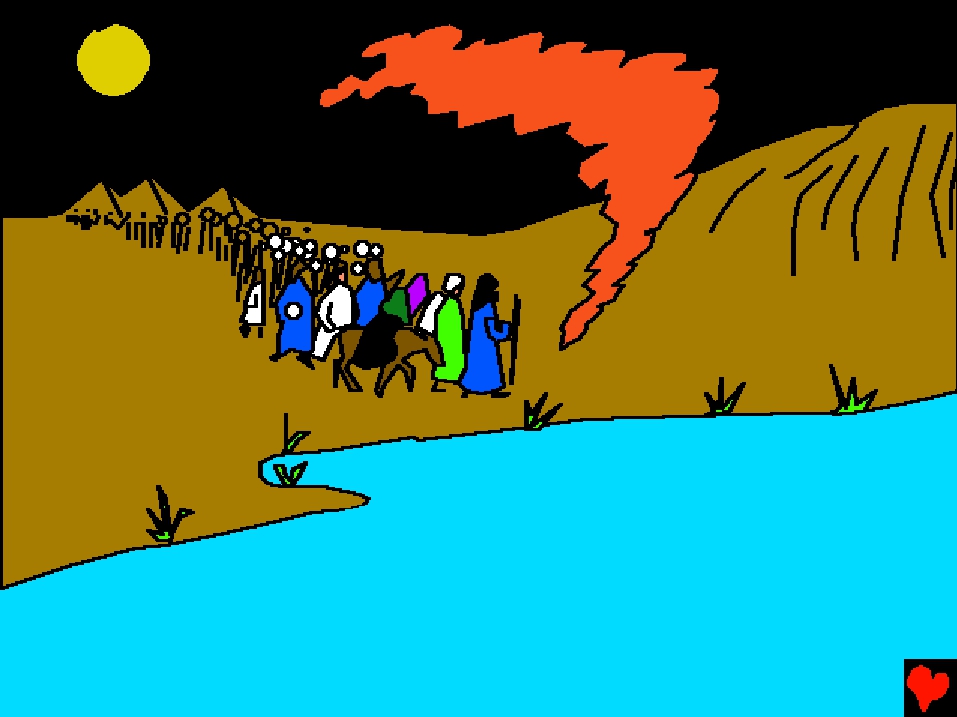 Послије 430 година у Египту,
	Божији народ је сада био на
слободи.  Бог им је показивао
пут стубом од облака
дању и стубом ватре ноћу.
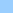 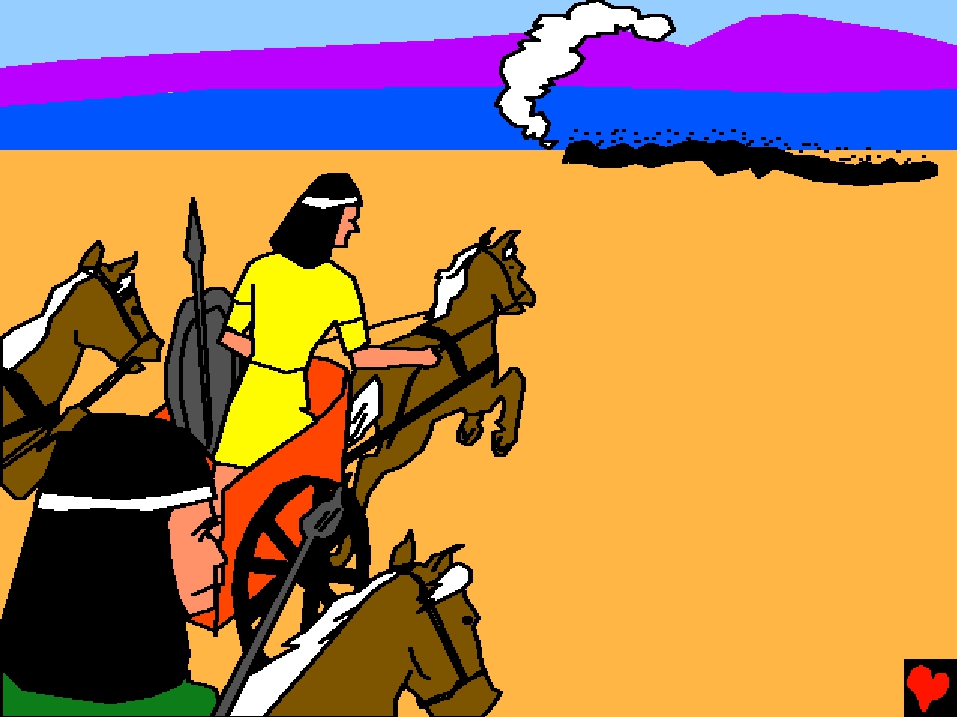 Али Фараон није
био завршио са
		Израиљцима.  Опет,
	он је заборавио Бога.
И опет је промијенио
мишљење.
		Окупивши своју
	војску кренуо је за
робовима.  Ускоро их
је заробио између
литица и мора.
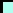 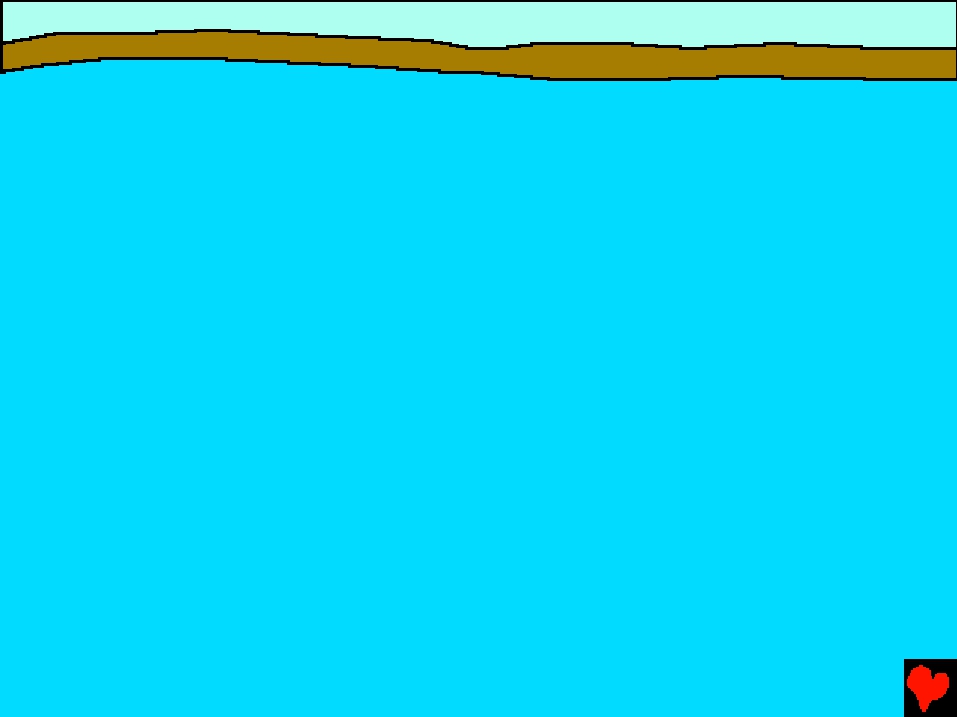 „Господ ће се борити за вас” рекао је Мојсије.
	Пришао је ивици воде и раширио своје руке.
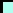 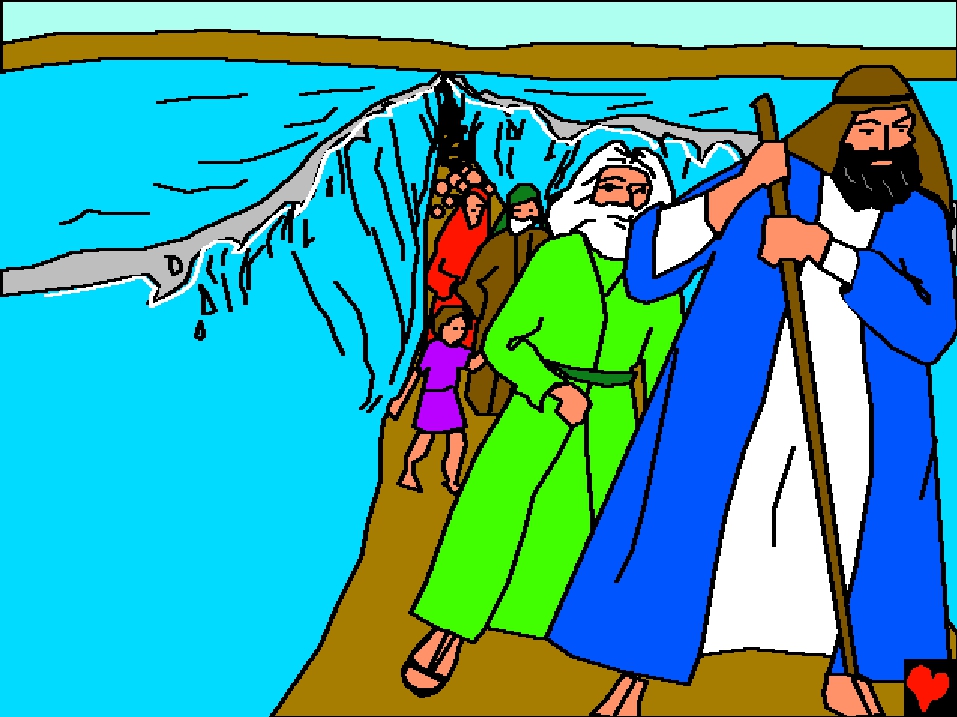 Десило се велико
чудо.  Бог је
направио пролаз
кроз воду.  Људи
су прешли море
безбједно.
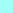 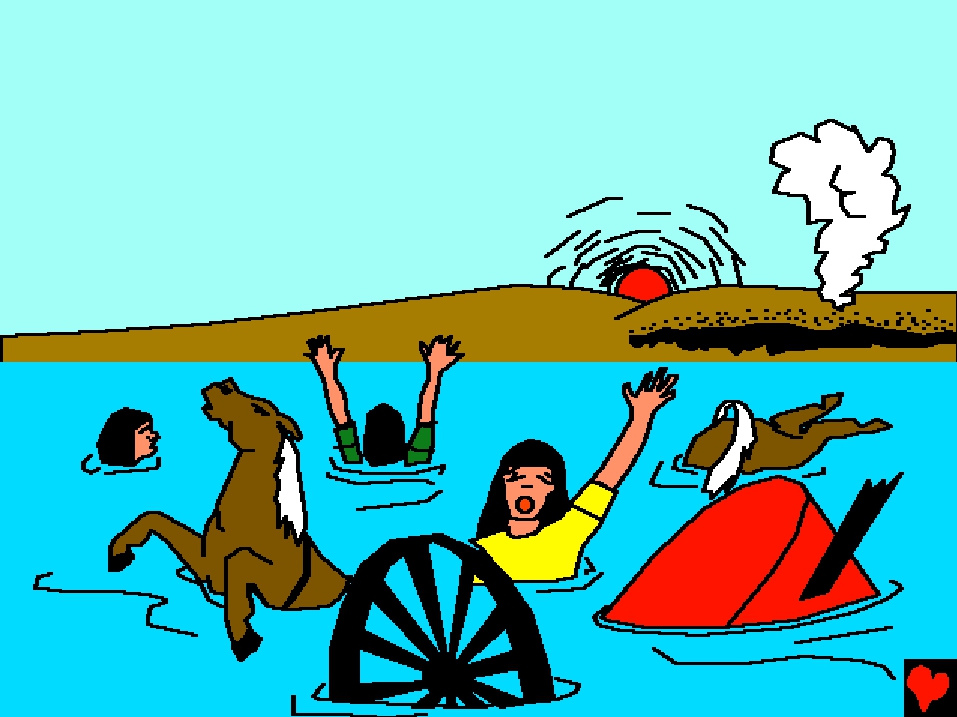 Тада је фараонова војска појурила у
Црвено море.  „Сада ћемо их ухватити”
мислили су војници.  Али
Господ је затворио воде.
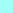 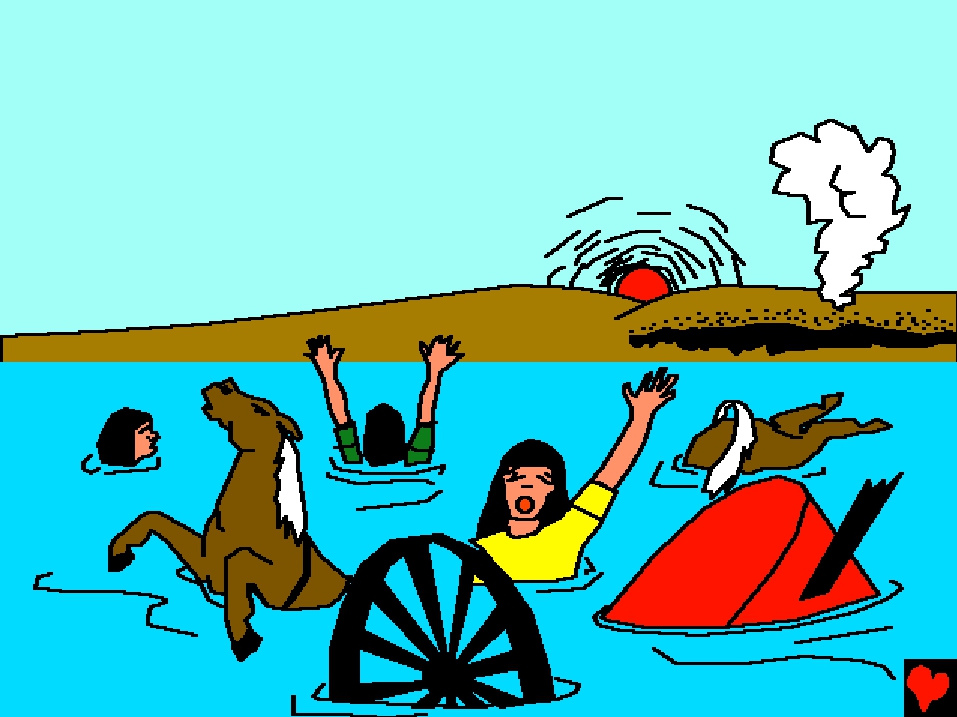 Египатска моћна војска
била је прогутана.  Сада
је фараон знао да је
израиљски БОГ
изнад свих.
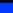 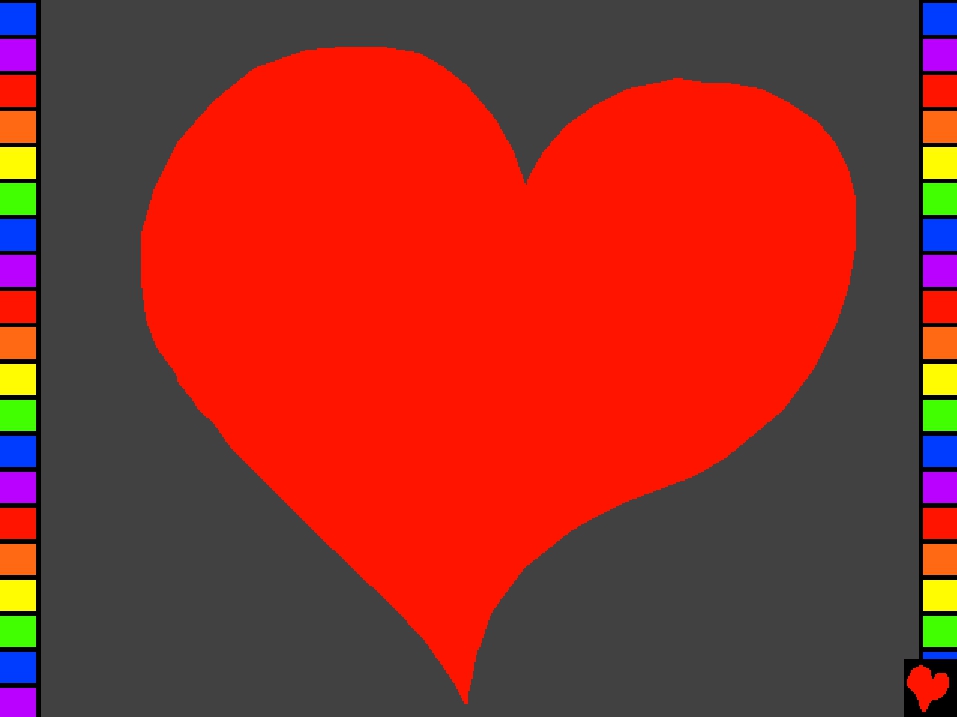 Крај